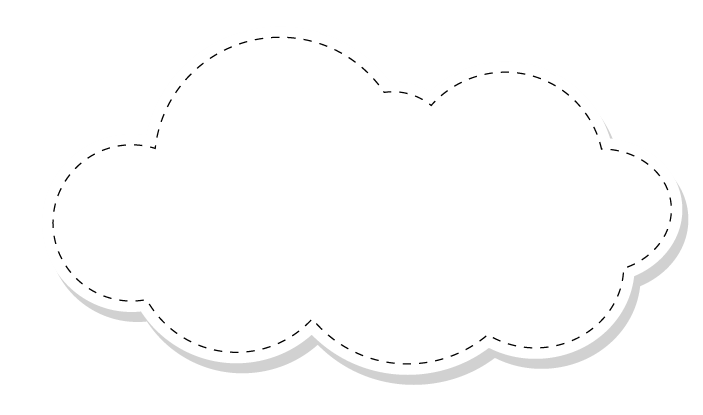 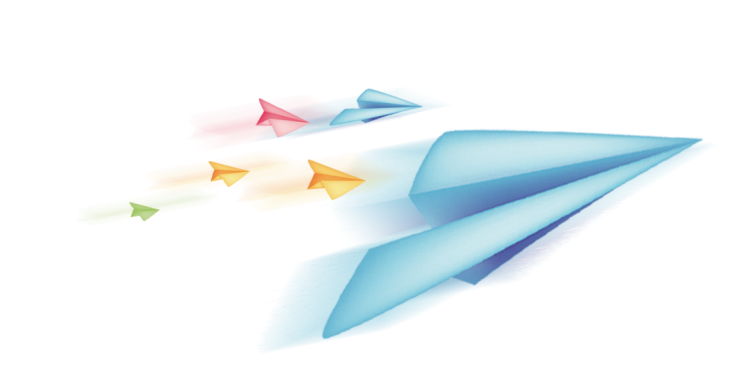 Chào mừng các em đến với 
Tiết Hoạt động trải nghiệm
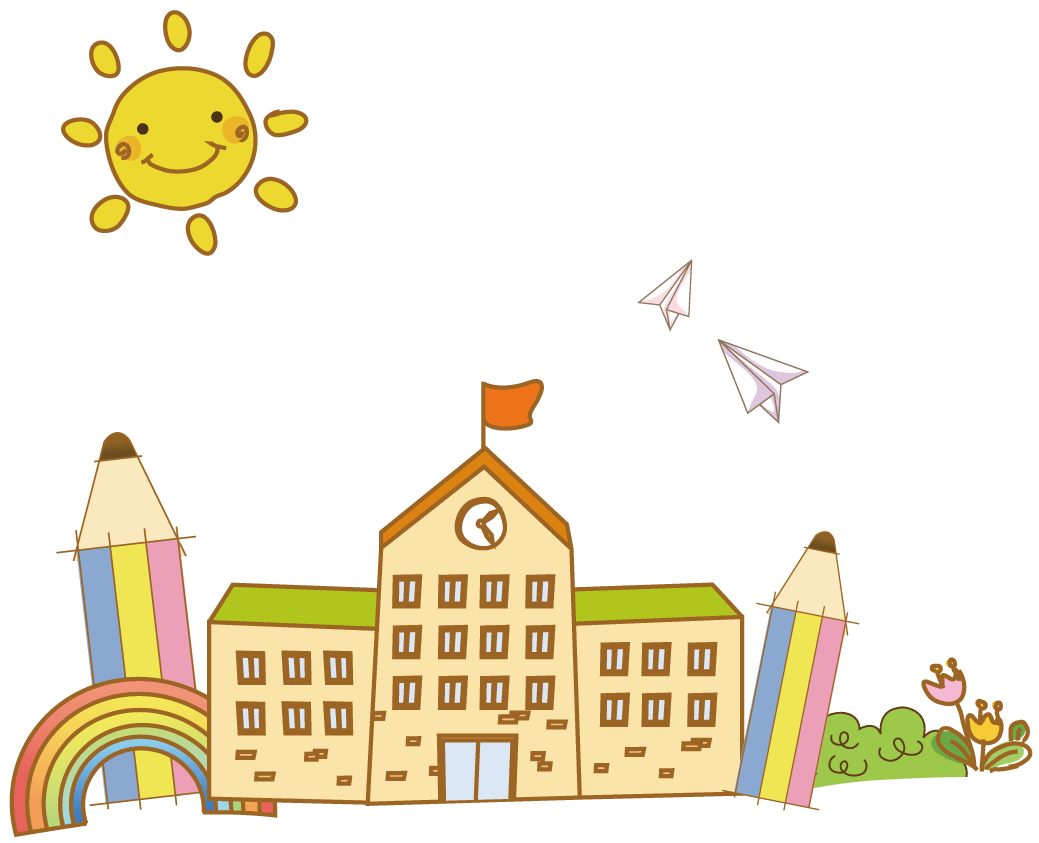 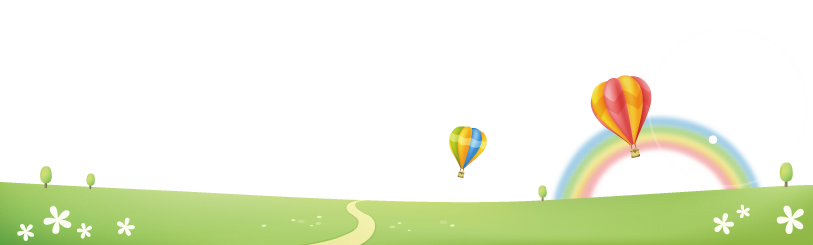 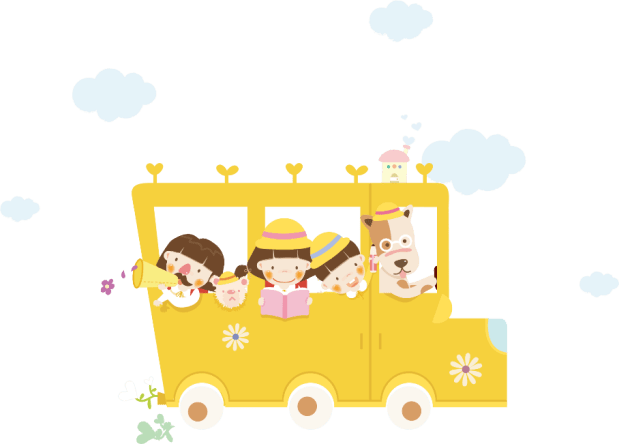 [Speaker Notes: luongtran8495@gmail.com]
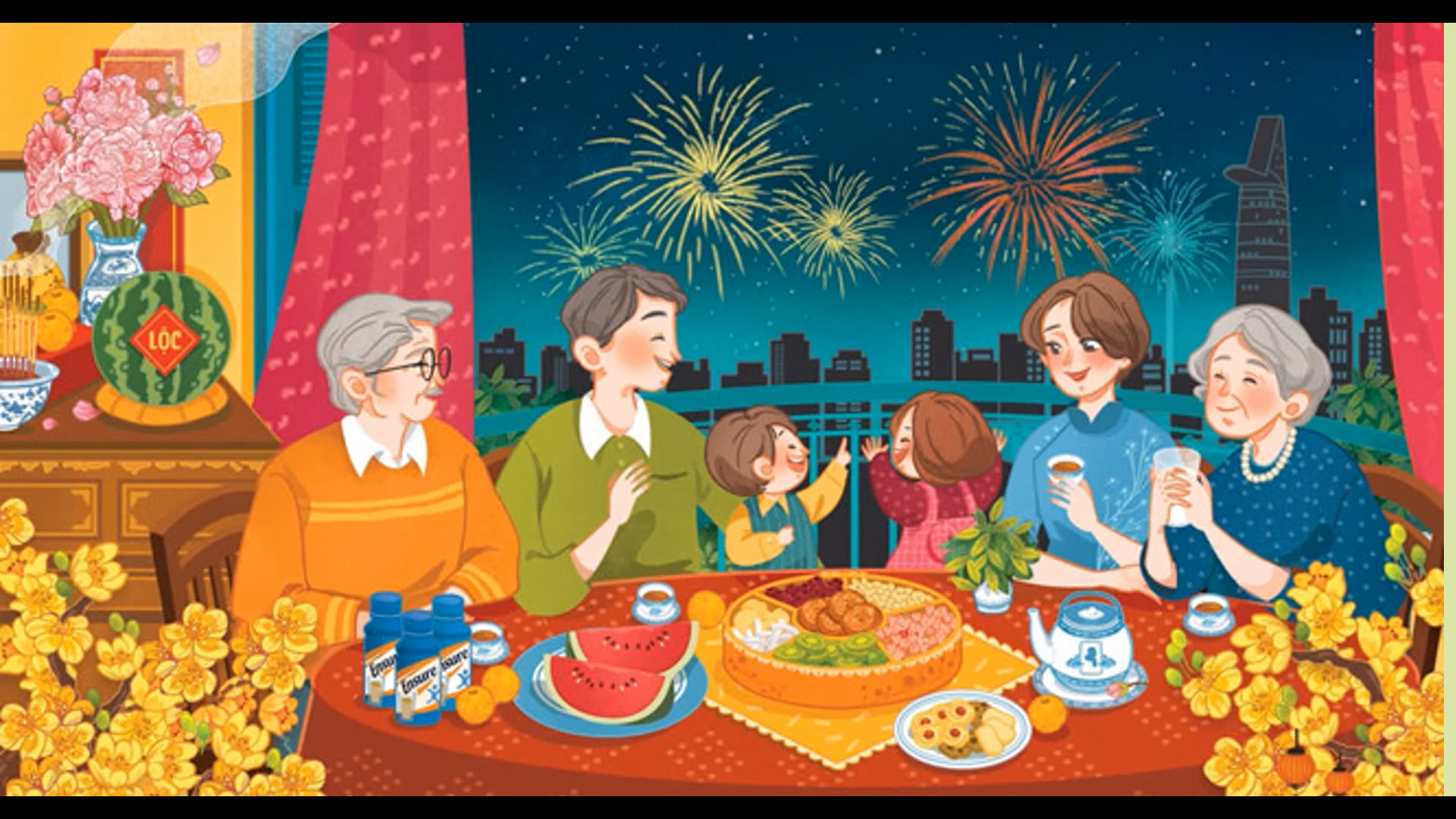 Lau dọn nhà cửa
Gói bánh chưng
Chúc Tết
Xin chữ
Trong dịp Tết, gia đình nào cũng bận rộn nhiều công việc, tuy vất vả nhưng vui và đầm ấm.